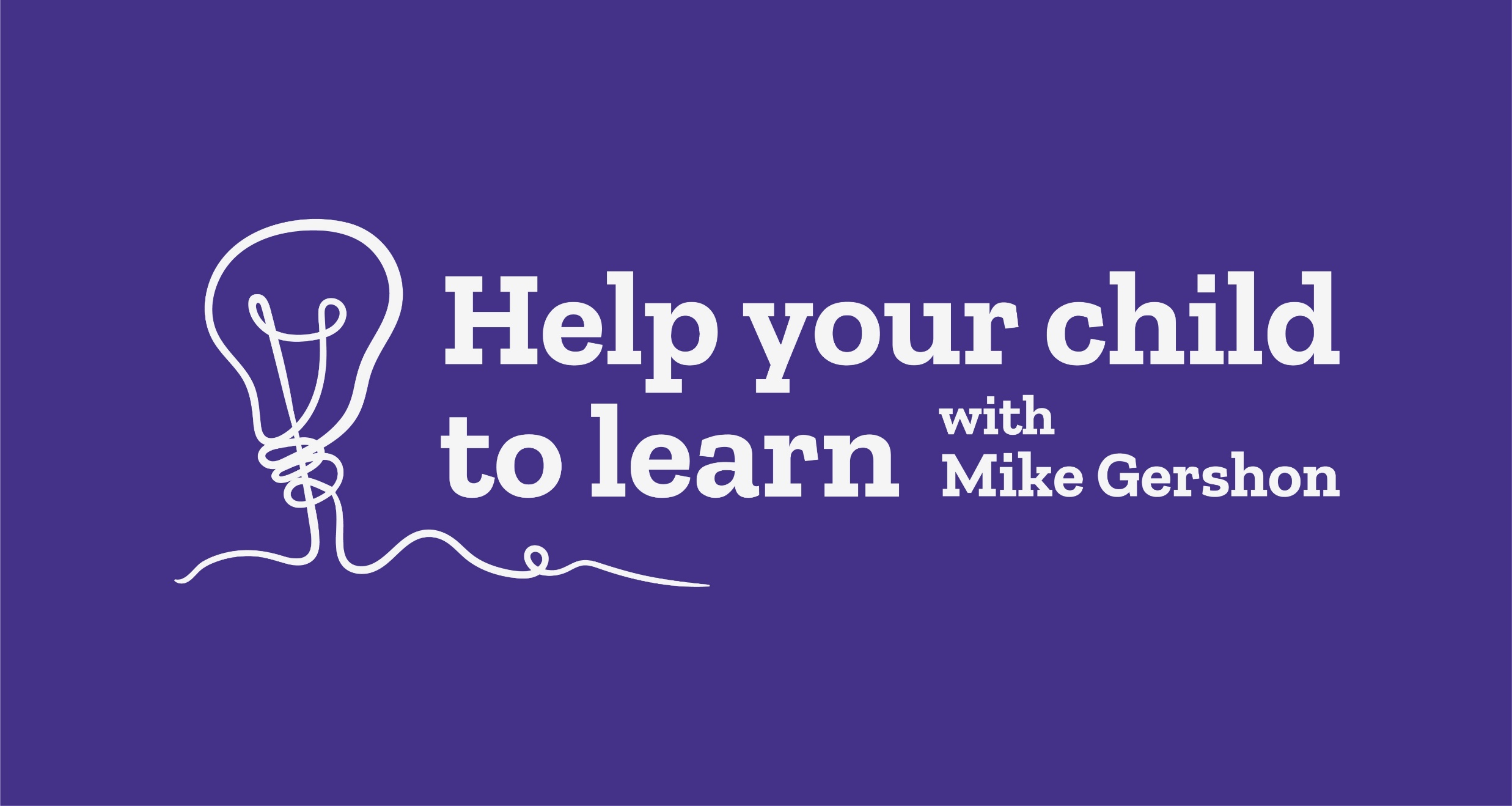 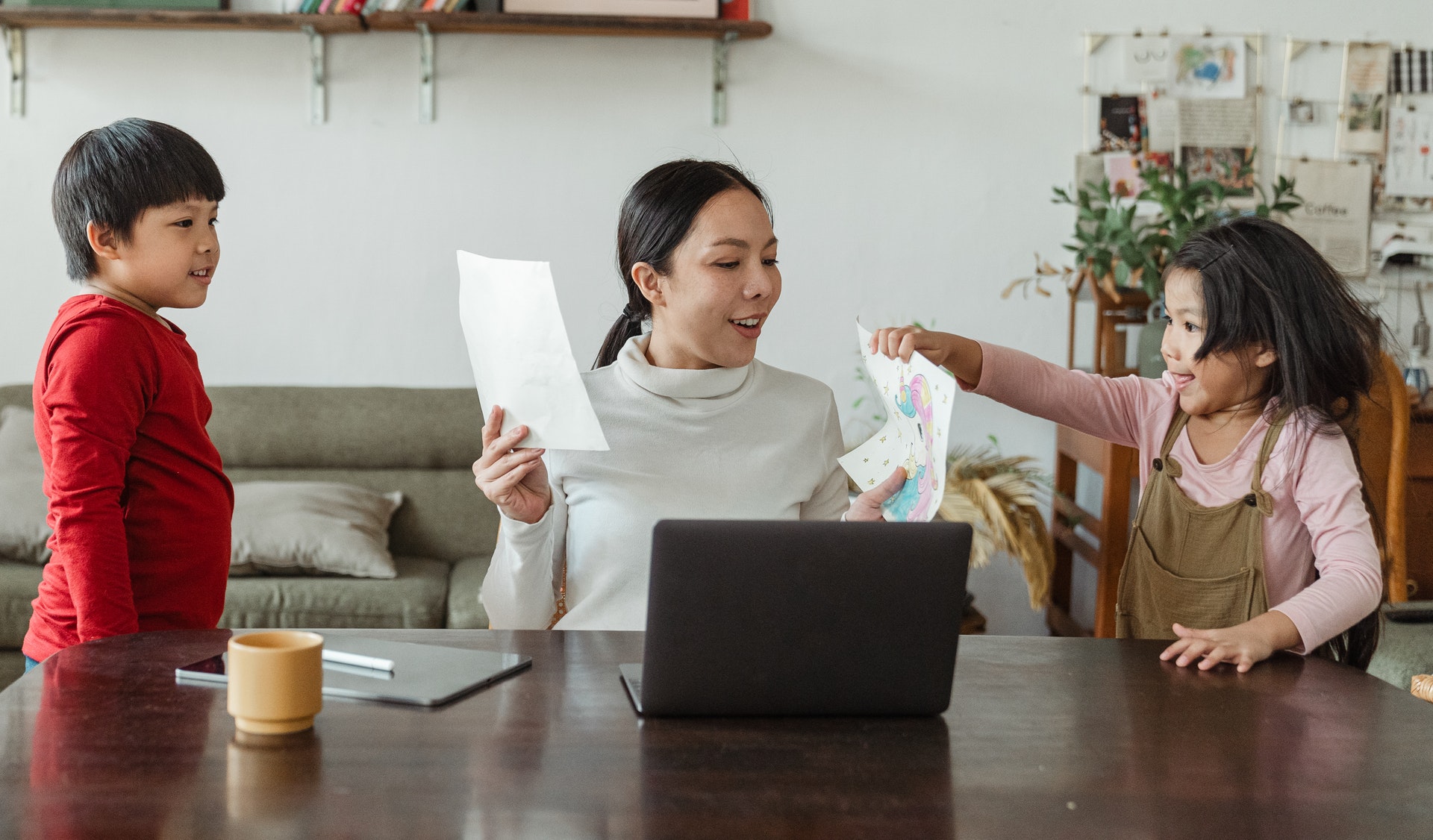 Mae Helpu eich Plentyn i Ddysgu yn becyn cymorth cynhwysfawr i rieni plant rhwng pump a deuddeg oed. Mae'r rhaglen ar-lein yn cynnwys cyfres o fideos HD llawn, set o ganllawiau ymarferol sy'n rhannu dros chwedeg o strategaethau a thechnegau y gallwch eu defnyddio i gefnogi eich plentyn i ddysgu, yn ogystal ag adnoddau creadigol i danio dychymyg eich plentyn.

Mike Gershon sydd yn gyfrifol am greu a chyflwyno'r rhaglen, awdur poblogaidd mwy na deugain o lyfrau ar ddysgu, addysgu ac addysg. Mae Helpu eich Plentyn i Ddysgu yn rhoi popeth sydd ei angen ar rieni i gael hwyl efo'u plant a'u helpu i ddysgu, tyfu a datblygu ar yr un pryd. 

Mae’r rhaglen yn rhad ac am ddim i rieni plant 5 i 12 oed ar draws Gogledd Cymru. Ewch ar www.gwe-helpyourchildtolearn.com/cy/, dewis yr iaith yr hoffech ei defnyddio (Cymraeg neu Saesneg) ac yna rhoi cod cwpon yr ysgol yn y bocs ar y dudalen dalu er mwyn i chi gael defnyddio'r rhaglen am ddim.
Dyma gôd cwpon yr ysgol: XXXXXX
Rhowch y cod hwn yn y bocs ar y dudalen dalu i gael defnyddio’r rhaglen Helpu eich Plentyn i Ddysgu am ddim.